Figure 1. Preprocessing steps. Entity markers wrap entities in input sequences.
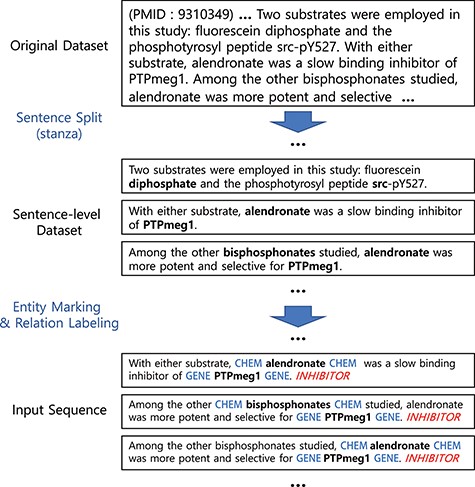 Database (Oxford), Volume 2023, , 2023, baad054, https://doi.org/10.1093/database/baad054
The content of this slide may be subject to copyright: please see the slide notes for details.
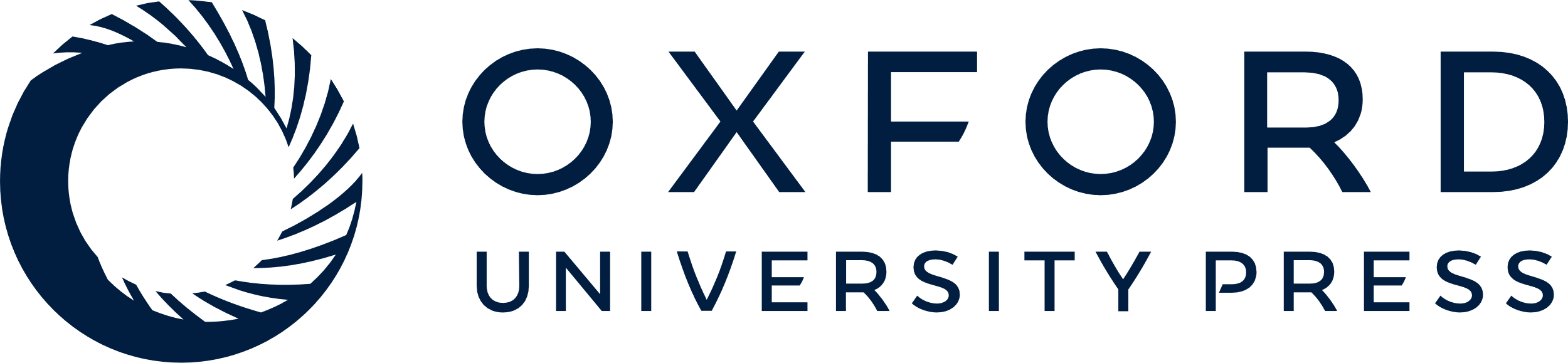 [Speaker Notes: Figure 1. Preprocessing steps. Entity markers wrap entities in input sequences.


Unless provided in the caption above, the following copyright applies to the content of this slide: © The Author(s) 2023. Published by Oxford University Press.This is an Open Access article distributed under the terms of the Creative Commons Attribution License (https://creativecommons.org/licenses/by/4.0/), which permits unrestricted reuse, distribution, and reproduction in any medium, provided the original work is properly cited.]